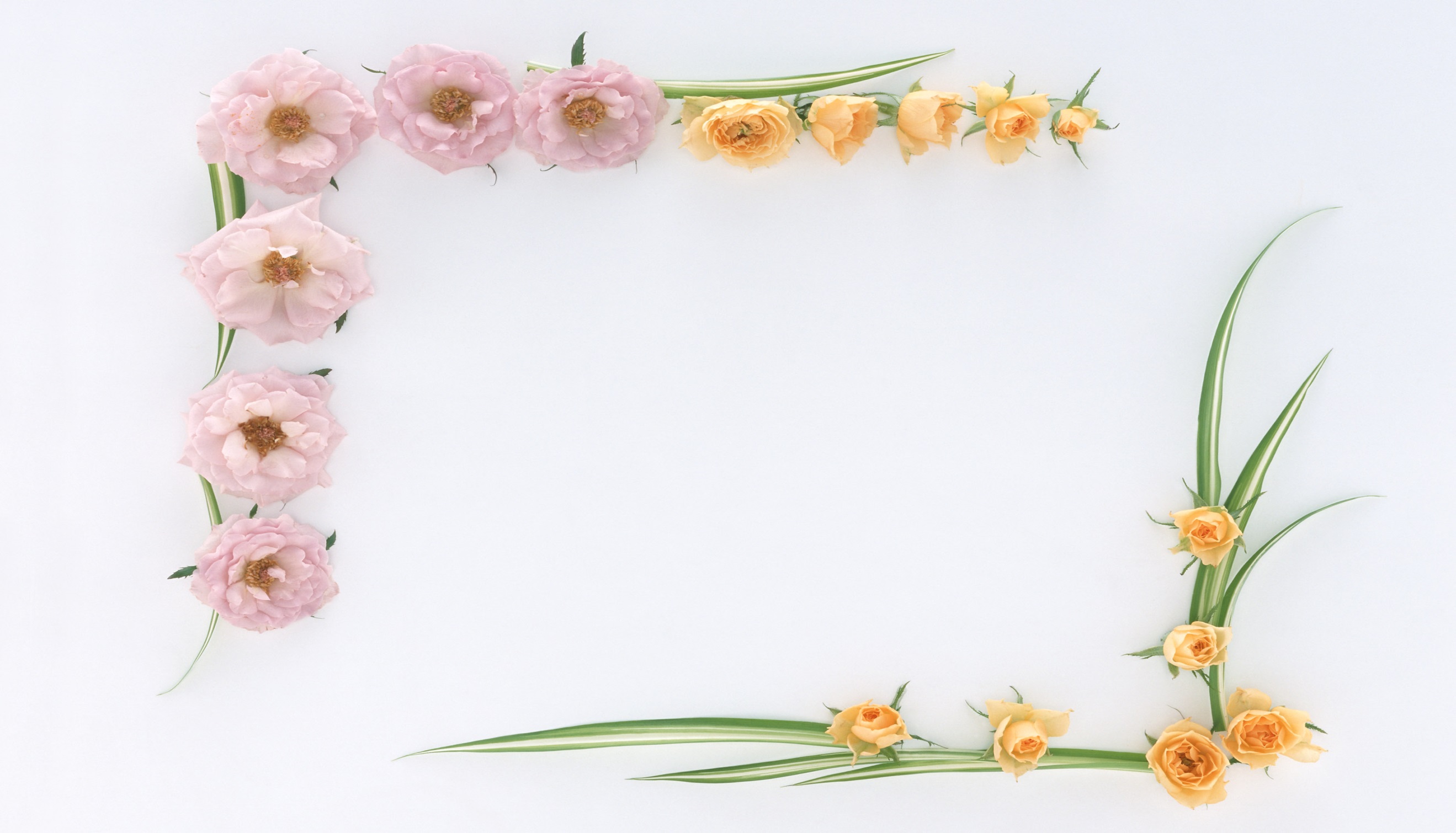 Ư
PHÒNG GD & ĐT QUẬN THANH XUÂN
      TRƯỜNG THCS NHÂN CHÍNH
CHÀO MỪNG QUÝ THẦY CÔ VỀ DỰ GIỜ LỚP 8A1
Giáo viên: Nguyễn Thị Hòa
A
D
C
E
B
6
C
A
S
B’
4
S
2
C’
A’
3
B
Hai tam giác vuông đồng dạng với nhau nếu:a)Tam giác vuông này có  một góc nhọn bằng góc nhọn của tam giác vuông kia.b) Tam giác vuông này có hai cạnh góc vuông tỉ lệ với  hai cạnh góc vuông của tam giác vuông kia.
Chỉ ra các cặp tam giác đồng dạng trong hình
K
Z
X
2
M
P
C
600
2
D
E
600
N
4
3
Y
600
H
G
6
A
B
F
B
B’
Các tam giác vuông AHB và A’H’B’ trong hình vẽ trên mô tả hai con dốc có chiều dài lần lượt là AB = 10m, A’B’ = 5m và có độ cao lần lượt là 
BH = 6m, B’H’ = 3m. 
Độ dốc của hai con dốc lần lượt được tính bởi số đo các góc HAB và H’A’B’.
H
A’
H’
A
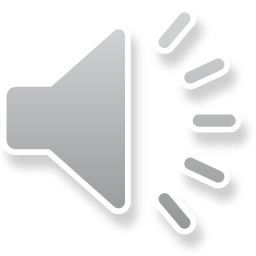 10
B
6
5
B’
3
H
A’
H’
A
B
B’
H
A’
H’
A
*Định lí 1:
 Nếu cạnh huyền và một cạnh góc vuông của tam giác vuông này tỉ lệ với cạnh huyền và cạnh góc vuông của tam giác vuông kia thì hai tam giác vuông đó đồng dạng.
4,5
P
M
E
B
2
3
3
4,5
F
D
N
3
C
A
Chỉ ra các cặp tam giác đồng dạng trong hình
A
A’
C
B
H
B’
C’
H’
( GT )
A
A’
C
B
H
Định lí 2: 
  Tỉ số hai đường cao tương ứng của hai tam giác đồng dạng bằng tỉ số đồng dạng.
B’
C’
H’
Định lí 3: 
   Tỉ số diện tích của hai tam giác đồng dạng bằng bình phương tỉ số đồng dạng
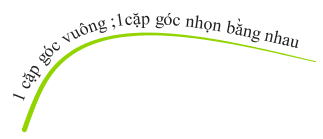 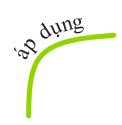 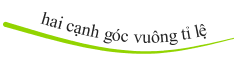 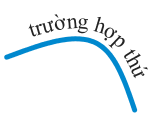 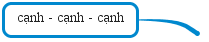 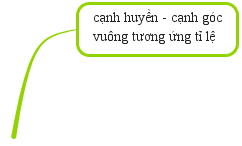 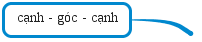 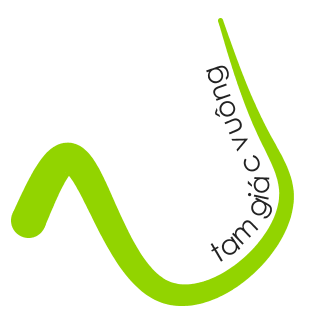 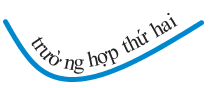 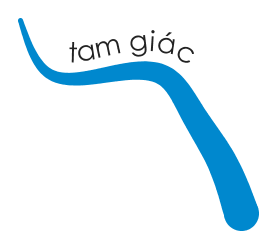 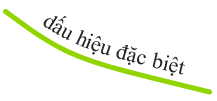 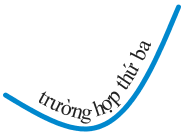 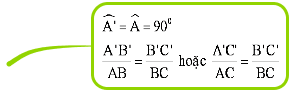 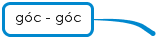 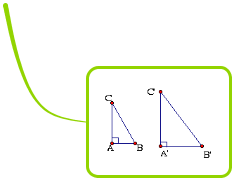 CÁC TRƯỜNG HỢP ĐỒNG DẠNG CỦA TAM GIÁC
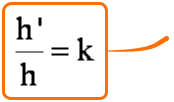 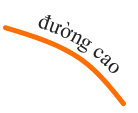 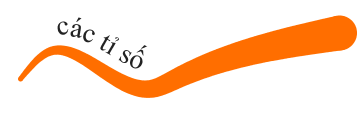 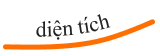 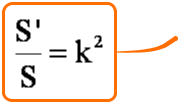 THỬ THÁCH NHỎ:
Bác Khang muốn thay chiếc tivi có chiều ngang của màn hình là 72cm (loại 32 inch) bằng chiếc tivi mới loại 55 inch có cùng tỉ lệ khung hình (tỉ lệ giữa hai kích thước màn hình).  Biết rằng 1 inch = 2,54cm?
	Hỏi nếu khoảng trống đặt tivi là một hình vuông cạnh 1m thì có thể đặt chiếc TV mới hay không?
C
A
D
B
H
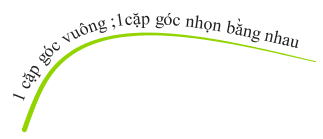 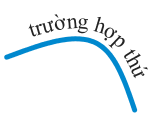 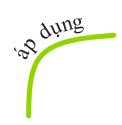 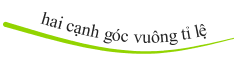 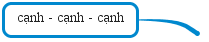 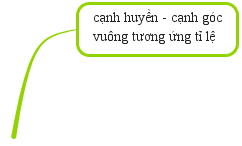 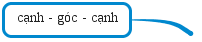 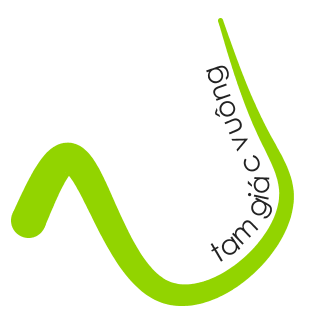 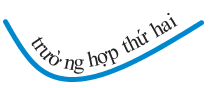 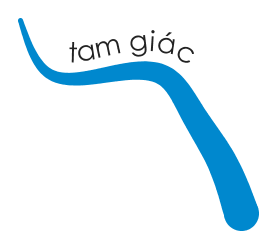 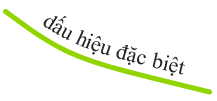 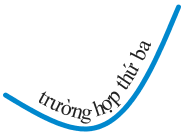 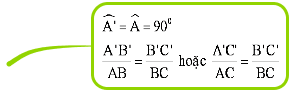 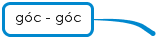 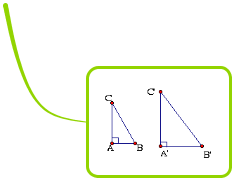 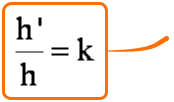 CÁC TRƯỜNG HỢP ĐỒNG DẠNG CỦA TAM GIÁC
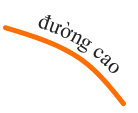 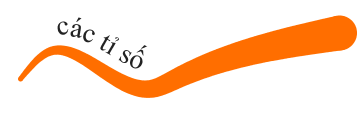 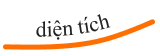 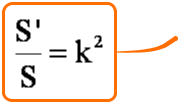 HƯỚNG DẪN HỌC Ở NHÀ
  Nắm vững các trường hợp đồng dạng của tam giác vuông. Tỉ số hai đường cao tương ứng, tỉ số hai diện tích tương ứng. Chứng minh lại các định lí trong bài.  Làm các bài tập 46, 47, 49,50,51(SGK/84)  Mỗi nhóm làm 1 dụng cụ để đo chiều cao.  Chuẩn bị  cho  tuần sau“Luyện tập”và “Ứng dụng thực tế của tam giác đồng dạng”
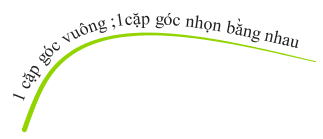 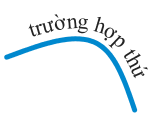 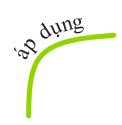 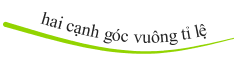 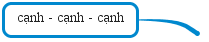 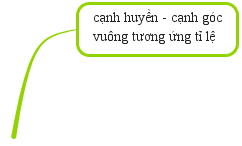 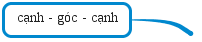 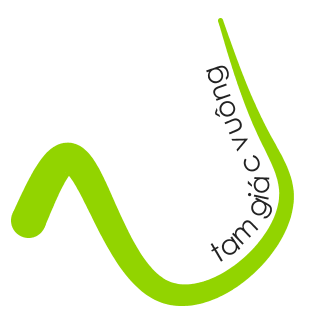 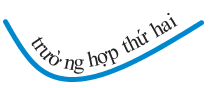 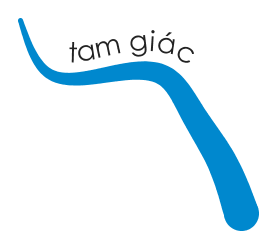 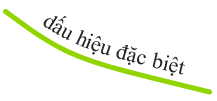 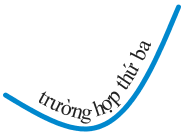 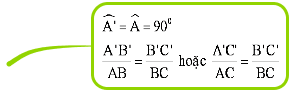 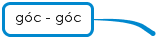 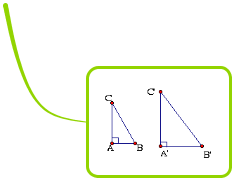 CÁC TRƯỜNG HỢP ĐỒNG DẠNG CỦA TAM GIÁC
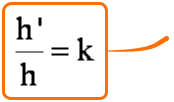 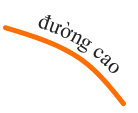 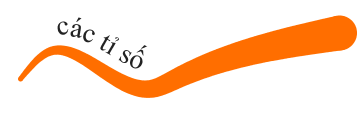 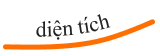 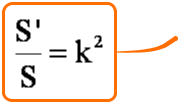 A
C
B
A’
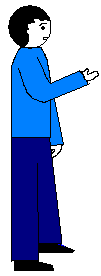 C’
B’
A’
/ / / / / / / / / / / / / / / / / / / / / / / / / / / / / / / / / / / / / / / / / / / / / / / / / / /
H’
B’
Bài 48(Tr.84. SGK)
Bóng của một cột điện trên mặt đất có độ dài là 4,5 m.
Cùng thời điểm đó, một thanh sắt cao 2,1m cắm vuông
có bóng dài 0,6m
góc với mặt đất
A
Tính chiều cao của cột điện?
?
2,1m
H
B
4,5m
0,6m